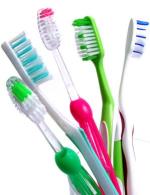 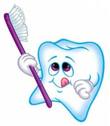 ЛИЧНАЯ ГИГИЕНА«Уход за зубами»
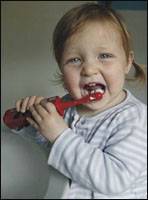 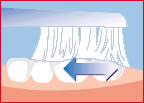 Составители: Ковтонюк М.В.
                           Стульнева З.А.
Чем покрыты зубы?
Зубы покрыты эмалью - это вещество, покрывающее наружную часть зуба. Эмаль твёрдая, защищает зубы от повреждения.
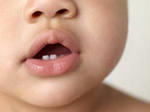 КАРИЕС – заболевание зубов, при котором они разрушаются.
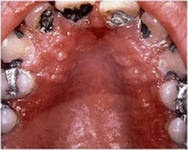 Предупредить кариес можно регулярной чисткой зубов.
СТРОЕНИЕ ЗУБОВ
Зуб – это живой орган. Каждый зуб состоит из 3 основных частей:
1. Коронка – часть зуба, которая видна в полости рта.
2. Корень – часть зуба, которая располагается в челюсти.
3. Шейка – часть зуба, которая располагается между коронкой и корнем, она прикрыта десной.
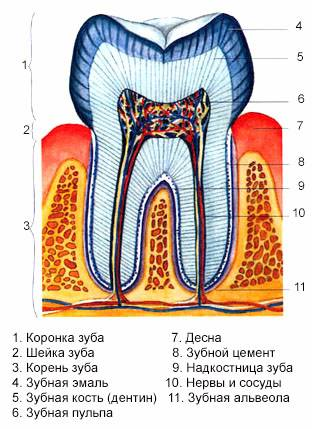 Больные зубы вредят другим органам
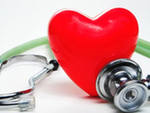 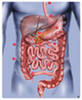 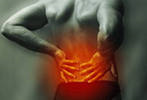 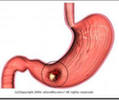 ПОМНИ!

Дважды в год ребенка должен осматривать стоматолог.
Чистить зубы нужно начинать с момента появления молочных зубов. 
Чтобы предотвратить появление или развитие кариеса, необходимо грамотно организовать питание семьи. 
В рационе ребенка должен присутствовать кальций из молочных продуктов.
Помните, что сладости — 
основные разрушители 
зубов.
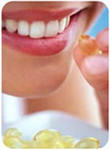 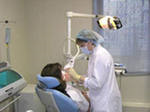 БУДЬТЕ ЗДОРОВЫ !
Фотографии взяты с сети Интернет www.yandex.ru
Список литературы
Р. Ротенберг, РАСТИ ЗДОРОВЫМ (Детская энциклопедия здоровья) Редактор Т.С. Бухова, 
Л.Ф.Мельчанов, М.Н.Скаткин, Природоведение, учебник для  3-5 классов средней школы, М: «Просвещение» 1990, 240с.
И.В.Романов, И.Б.Агафонова, Биология. Человек, 9 класс, учебник для специальных (коррекционных) образовательных учреждений VIII вида, М: «Дрофа» 2009, 285с.
В.И.Сивоглазов, Естествознание. Человек, учебник для 9 класса вспомогательная школа, М: «Просвещение» 1990, 205с.
Интернет-ресурсы